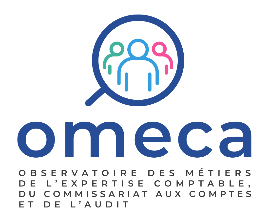 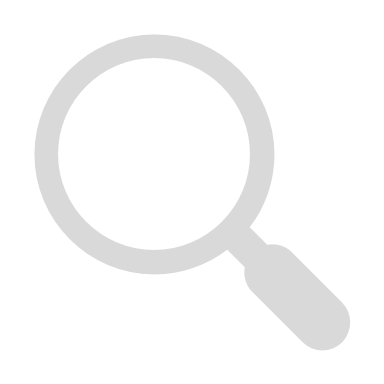 LES FICHES MÉTIERS DE L’OBSERVATOIRE
RESPONSABLE PAIE ET ADMINISTRATION DU PERSONNEL
Domaine d’activité
Famille de métiers
Autres appellations du métier
Métiers juridiques
Social
Directeur/responsable de la paie
Mission
Activités
Nomenclature PCS
Nomenclature ROME
19148 - Responsable paie et administration du personnel
373d - Cadres des autres services administratifs des petites et moyennes entreprises
Le Responsable de paie et administration du personnel encadre et supervise le travail des Gestionnaires de paie et administration du personnel. Il joue le rôle de référent technique auprès de ses collaborateurs et des clients, qu’il accompagne dans la résolution de leurs problématique sociales et relatives à la paie.
Il est garant de la qualité de l’ensemble des prestations prises en charge par le pôle social du cabinet, et de leur conformité aux dispositifs réglementaires. Pour ce faire, il engage un travail permanent de veille juridique et sociale et de suivi de l’actualité des secteurs d’activité des entreprises clientes. Il assure également le développement commercial de l’offre de son pôle.
Définition de la stratégie et développement du pôle social
Supervision technique des activités du pôle social
Pilote la production de l’ensemble des travaux de paie (bulletins de salaire, Déclarations Sociales Nominatives (DSN), charges sociales)
Pilote les procédures juridiques relatives à l’administration du personnel, de l’entrée à la sortie du salarié (avenant à un contrat de travail, rédaction d’une rupture conventionnelle, etc.), prises en charge par les Gestionnaires de paie, et, pour les cas les plus complexes, assure leur prise en charge par les Juristes en droit social 
Prend en charge les dossiers relatifs à la paie les plus complexes (bulletins de paie pour des contrats spécifiques, restructuration d’une entreprise, etc.)
Assure un rôle de référent technique auprès des Gestionnaires de paie et des Collaborateurs comptables
Accompagne et conseille les clients dans la résolution de leurs problématiques sociales et de paie
Anime des sessions de formations sur l’actualité sociale et sur les nouveautés techniques auprès de ses collaborateurs
Réalise des notes, synthèses et analyses règlementaires sur des thématiques sociales et de paie à destination de ses collaborateurs et des clients 
Gère la facturation des missions auprès des clients
Participe, en collaboration avec les Experts-comptables dirigeants, à la définition du budget de son pôle 
Définit, conjointement avec la direction, les honoraires des services proposés au sein de son pôle (établissement des bulletins de paie, conseil social, etc.)
Définit les évolutions stratégiques de l’offre de services de son pôle selon les besoins du marché et les demandes des clients
Contribue au développement du portefeuille de clients en valorisant l’offre de services de son pôle et du cabinet auprès des prospects
Effectue un travail de veille juridique sur les évolutions règlementaires et législatives en droit social, ainsi que sur l’actualité du contexte économique des entreprises de son portefeuille
Assure le suivi, l’analyse et le reporting des indicateurs clés d’activité de son pôle : nombre de bulletins de paie produits sur l’année, de nouvelles entreprises accompagnées, revenus générés par le conseil social…
Management de l’équipe du pôle social
Encadre et supervise le travail des Gestionnaires de paie
Définit les procédures de travail (process de vérification de la conformité d’un bulletin de paie) et de management (réunion d’équipe hebdomadaire) à destination de ses collaborateurs
Etablit et évalue les objectifs des Gestionnaires de paie qui évoluent sous sa responsabilité 
Arbitre les décisions de ressources humaines liées à son pôle d’activité : recrutement, rupture, etc., participe aux entretiens et à la décision finale
Identifie, lors des entretiens annuels, les besoins en formation des Gestionnaires de paie et leur propose des plans de développement individuels (formation sur les indemnités prudhommales, la gestion des missions de conseil social, etc.)
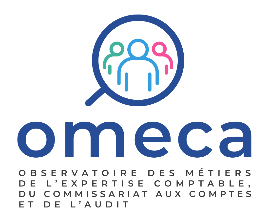 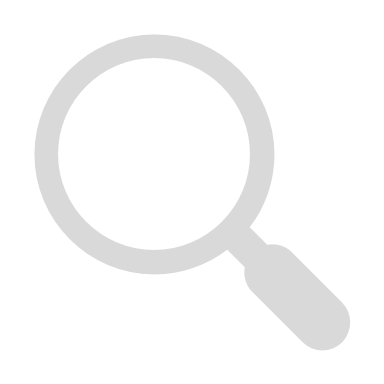 LES FICHES MÉTIERS DE L’OBSERVATOIRE
Responsable paie et administration du personnel
Légende
1
2
3
4
Niveau de base
Niveau avancé
Niveau confirmé
Niveau expert
Macro-compétences spécifiques
Niveau attendu sur la macro-compétence et compétence associée
Macro-compétence
Exemple d’application
Compétences
Proposer aux clients des orientations stratégiques de GRH selon l’évolution de la législation sociale en matière de contrat de travail et de ruptures
Réglementations spécifiques au domaine de spécialité
Etablir les procédures de transmission des informations nécessaires à la production de la paie : logiciel, calendrier des envois…
Collecte des informations nécessaires à la production d'une mission
Anticiper les tendances règlementaires, faire évoluer les offres et process de travail en fonction
Utiliser les fonctionnalités avancées et former à l’utilisation du logiciel
Concevoir des nouvelles méthodes de collecte, classification et analyse des informations collectées
Mettre en place des process d’optimisation d’utilisation du logiciel de paie, développer les API avec les systèmes clients
Utilisation d’un logiciel 
métier
4
3
4
4
4
4
3
4
4
4
4
4
4
Définir et mettre en œuvre l’organisation de la paie dans une structure cliente, en y intégrant les évolutions règlementaires
Process et méthodologiesde travail spécifiques au domaine de spécialité
Piloter la production de la paie pour différents clients, en les orientant, en recueillant leurs besoins et en contrôlant la qualité du service rendu
Production de livrables répondant à une problématique client
Macro compétences transverses
Superviser la production de la paie des clients du cabinet tout en développant l’offre du pôle social
Coordonner plusieurs projets stratégiques et développer les relais de gestion de projet
Pilotage de missions
Co-piloter avec le client une vision de la finalité du projet et anticiper les risques et opportunités de la relation client
Conseiller un client sur les aspects liés à la paie lors du déploiement d’une convention collective
Posture conseil
Piloter la stratégie commerciale, anticiper l’évolution  des besoins clients, construire des partenariats commerciaux
Développer l’offre de services du pôle social selon les besoins du marché et les demandes des clients
Sens commercial
1,4
En sessions de formation, proposer des supports de formation adaptés au niveau technique du public
Décrypter la dynamique collective d’un groupe de travail et adapter son mode d’animation
Communication écrite et orale
Identifier les forces et axes d’amélioration de l’équipe, anticiper et gérer les problématiques collectives
Définir les besoins en compétences de l’équipe et proposer des plans de formation
Management d’une équipe interne et/ou externe
Anticiper sa charge de travail sur le long cours afin de s’impliquer sur des projets transverses
Consacrer une partie de son temps de travail à la gestion des ressources humaines du pôle social
Intégrer les évolutions règlementaires, économiques et technologiques pour créer et diffuser de nouveaux process et modes de travail
Coordonner et évaluer la production de livrables d’une variété de dossiers en s’appropriant les analyses restituées au client
Organisation et planification du travail
Etablir, avec les nouveaux clients, le cadre déontologique de la relation de conseil
Faire respecter les règles de confidentialité et de déontologie, prévenir les situations à risque
Confidentialité et déontologie
Refondre un modèle d’affaires selon les évolutions de marché : offres de services et leviers organisationnels
Redéfinir l’offre de services du pôle social en proposant plus de prestations autour du conseil social
Pilotage de la performance d’une organisation
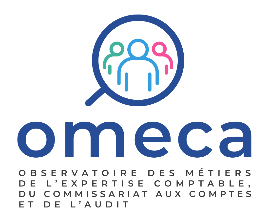 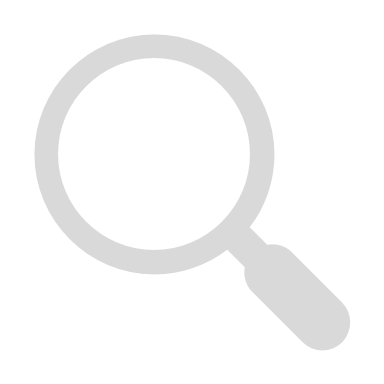 LES FICHES MÉTIERS DE L’OBSERVATOIRE
Responsable paie et administration du personnel
Variabilité du métier
Prérequis pour l’exercice du métier
Selon la taille du cabinet
Formation initiale
Dans les cabinets de plus petite taille, le Responsable de paie intervient fréquemment sur des missions de production de la paie (paies spécifiques, problématiques conventionnelles complexes, etc.)
Dans les cabinets de grande taille, et en particulier dans les cabinets proposant des missions d’audit, le Responsable de la paie peut être amené à réaliser des audits sociaux dans le but d’examiner le caractère conforme de la paie, la bonne application des règlementations encadrant la politique salariale, etc.
Bac+3 à Bac+5 en gestion de la paie et administration du personnel :
Licence « gestion de la Paie et Administration du personnel »
Licence ou Master 2 en droit social ou GRH
Profil recommandé pour le personnel expérimenté s’orientant vers ce métier
Gestionnaire de paie expérimenté en cabinet d’expert-comptable, ou service paie/social d’une entreprise
Une expérience en management peut être exigée
Selon les spécialités du cabinet
Formations prioritaires en cours de carrière
Actualités en gestion de la paie et en droit social 
Utilisation approfondie des logiciels métiers de gestion de la paie 
Formations spécifiques pour le développement d’expertises dans le champ du droit social et des ressources humaines (audit social, conseil et accompagnement des CSE, conseil et accompagnement des entreprises dans le développement de leur politique salariale, etc.)
Formations en management et en gestion de projet
Selon les prestations d’expertise sociale développées par le cabinet, le Responsable de paie intervient sur des problématiques de relations individuelles au travail (paie, administration du personnel, gestion des entrées et sorties…) et/ou de relations collectives au travail (opérations de restructuration, mise en place et suivi d’accords d’entreprise…).
Selon l’expérience du professionnel
Tendances d’évolution du métier
Hausse des missions nécessitant une expertise en droit social, avec l’expérience et/ou selon la formation initiale du Responsable de paie (formation spécifique en droit social) : conseil en matière de relations collectives au travail…
Augmentation des activités de formations à destination des collaborateurs et des clients sur des thématiques sociales et relatives à la paie plus ou moins diversifiées, à mesure que l’expérience s’accroît
Montée en compétences et renforcement des connaissances en droit social requis pour faire face à la complexité croissante du métier et à l’évolution quasi-constante de l’arsenal règlementaire
Approfondissement de la posture conseil et des compétences nécessaires au développement de l’activité de conseil : sens du service client, posture commerciale, qualités de communication…
Elévation du niveau de formation initiale (niveau Master 2 de plus en plus recommandé) et/ou du niveau d’expérience (expérience préalable en management de plus en plus exigée) au recrutement
Conditions d’exercice
Relations professionnelles internes : Expert- comptable dirigeant, Collaborateur comptable, Gestionnaire de paie, Juriste en droit social, Directeur en droit des sociétés 
Relations professionnelles externes : Dirigeants clients, Représentants des instances du personnel, Avocats, services RH
Télétravail : possible pour la quasi-totalité des activités, mais variable selon l’accès aux outils métiers et les pratiques internes du cabinet
Perspectives professionnelles
Consultant en ressources humaines dans un cabinet de conseil
Directeur du département RH/pôle social d’une entreprise
Juriste en droit social au sein d’un cabinet d’avocats ou du département RH/pôle social d’une entreprise sous condition de formation (master en droit social)